Rank deficiency
Ax = b is a mxn least-squares problem with m>n.

b  span(A) because system is over-determined

Consider all y  span(A)	y = Ax is a possible fit
 
r(y) = b – y are residuals associated with the possible fit 

A unique ymin exist for which || r(y) ||2 is smallest

However, the solution of Ax = ymin may not be unique

If x1 and x2  exist such that Ax1 = Ax2 = ymin

Then z = x2 – x1  o, and Az = o

Columns of A must be linearly dependent

This condition is called rank deficiency.
Consequences of rank deficiency for the 
linear least squares problem
ATA will be singular and normal equation method will fail

Linear least squares problem as formulated does not have 
a unique solution.

Some of the parameters of the model cannot be determined.
Linear models with different types of data
Estimate height of 3 hills by combining 2 types of measurements
	heights relative to a fixed reference
	heights relative to each other

height of 3 hills relative to a fixed reference.
	hill 1 = 1237 m
	hill 2 = 1941 m
	hill 3 = 2417 m

relative heights of the hills
	hill 2 relative to 1 = 711 m
	hill 3 relative to 1 = 1177 m
	hill 3 relative to 2 = 475 m

Construct a linear model of the data with height of hills 
relative to fixed reference as parameters
x =
Design matrix:
How model 
parameters relate 
to data taken.
= b
Ax =
=
Construct normal equations
= ATb
ATAx =
=
Solve by Cholesky factorization
Note that measurements of relative hill heights 
affect estimate of heights relative fixed reference
Example of rank-deficient linear least squares problem
Surveyor loses data on heights of hills above the fixed reference but continue to model the data in terms of heights above the fixed reference.


Ax =                               =               = b




Design matrix A is singular (all row-sums are zero). Unique solution does not exist.

Chosen parameters are not all “identifiable” from remaining data.

Obviously, cannot estimate heights of hills relative to a fixed reference 
from their relative heights only.
Reformulate the problem with the height of hill 1 as reference point
Az = 		          =              = b



New design matrix
z1 = x2 – x1 = 771 height of hill 2 relative to1
z2 = x3 – x1 = 1177 height of hill 3 relative to 1
z2 –z1 = x3 –x2 =  475 height of hill 3 relative to 2

A is not singular. 
Normal equations can be used to find optimal z1 and z2
Solution: z1 = 708	z2 = 1180

Note that data on hill 3 relative to 2 did influence model parameters.
Alternative solution by QR factorization of singular design matrix
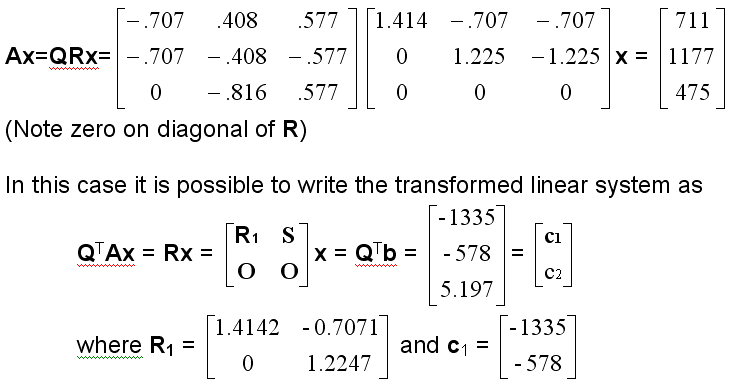 = b
Problem is reduced to one where the number of parameters equals the 
rank(A) = 2.  Solve R1x = c1 by back substitution
Solution: x1 = -1180 height of hill 1 relative to hill 3
	x2 = -472 height of hill 2 relative to hill 3
Zero on diagonal of R determined which hill is treated as reference
Singular Value Decomposition
A = USVT is the singular value decomposition of mxn matrix A

U is an mxm orthogonal matrix.
 
V is a nxn orthogonal matrix.

S is an mxn diagonal matrix with diagonal elements si > 0 
that are called the “singular values” of A

The columns of U are called the “left singular vectors” of A

The columns of V are called the “right singular vectors” of A

SVD in MATLAB is [U, S, V] = svd(A)
Example of SVD using exact arithmetic (no round off error)
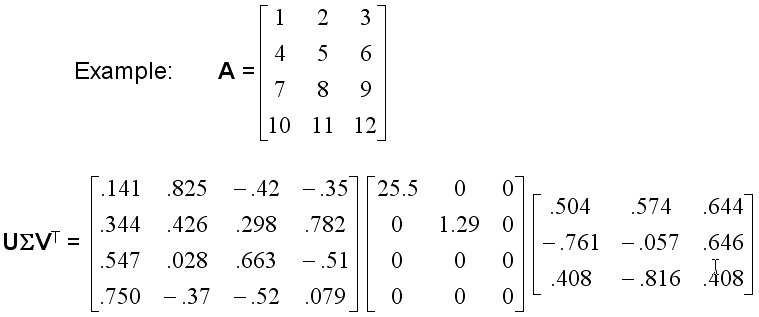 Singular values of A are s1 = 25.5, s2 = 1.29, and s3 = 0
Rank of A = number of non-zero singular values = 2 in this case
In floating-point arithmetic, small singular values may correspond to 
zeros in exact calculations

Usual procedure is to sort singular values in decreasing order and 
regard singular values below some threshold as zero

This defines the “numerical” rank of a matrix

n=rank(A) calculates numerical rank using MatLab’s threshold of 
7.297130x10-15
Solution of linear systems by exact SVD
Ax = b is a linear system with A rectangular or square and possibly rank deficient

 is the diagonal matrix of singular values of A.

S+ is a diagonal matrix with diagonal elements 1/s if s  0 and 0 if s = 0	 S+ S = I

Ax = USVTx = b		 x = V S+ UT b

The rows of UT and columns of V in the product V S+ UT b are restricted by zeros in S+ to those associated with non-zero singular values


x  =       vi (uiTb/si), where ui and vi are the left and right singular vectors associated with si.

If A has full rank, the solution using SVD is unique.
SVD of A=[1,2,3;4,5,6;7,8,9;10,11,12] in floating point arithmetic
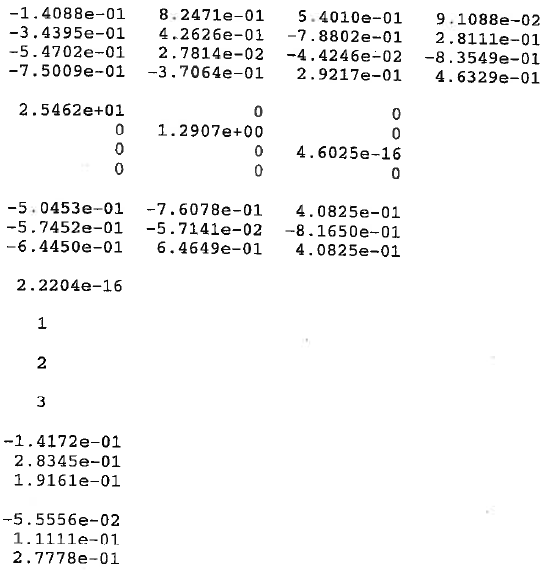 U =
S =
V =
s1 and s2 are close to the values obtained by exact arithmetic
s3 is below MATLAB’s threshold and zero in exact calculations

To use these “floating point” result in solution of Ax=b the threshold on non-zero singular values must be included. MATLAB's Moore-Penrose ‘pseudo inverse’ pinv(S) provides this capability.
Solution of linear systems by singular values decomposition using the 
Moore-Penrose pseudo inverse

A=[1,2,3; 4,5,6; 7,8,9; 10,11,12];
b=[1,2,3,4]’;
[U,S,V]=svd(A);
pS=pinv(S);
x=V*pS*U’*b;
disp(x)

Moore-Penrose enables a solution of rank deficient linear systems but 
the solution is probably not unique.

In linear least squares, if A is rank deficient, reformulate problem so that 
the number of parameters equals the rank of the A matrix.
Pseudocode for polynomial fitting using SVD
Input data
Construct the Vantemonte matrix, call it A
Get SVD of Vantemonte matrix and display singular values
If some singular values are small, evaluate rank of Vantemonte matrix
If rank is less than the number of parameter, reformulate with fewer parameters.
Solve for optimum parameters using Moore-Penrose pseudo inverse
Display optimum parameters, which we know are unique. 
Calculate the sum of squared residuals and display it
Plot the data and fit on the same set of axes
Assignment 19
Use singular value decomposition to fit a line to the data set on page 495 
of text (6th edition) surface tension vs temperature.

Temp = 0, 10, 20, 30, 40, 80, 90, 95
Tension = 68.0, 67.1, 66.4, 65.6, 64.6, 61.8, 61.0, 60.0

Report the singular values of the Vantemonte matrix
Use Moore-Penrose pseudo inverse to solve for parameters of the line

Report parameters and the minimum sum of squared deviations between fit and data.

Plot the fit and data (no error bars) on the same set of axes.